ОБЩИНА НОВИ ПАЗАР
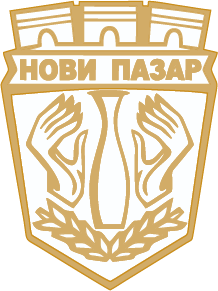 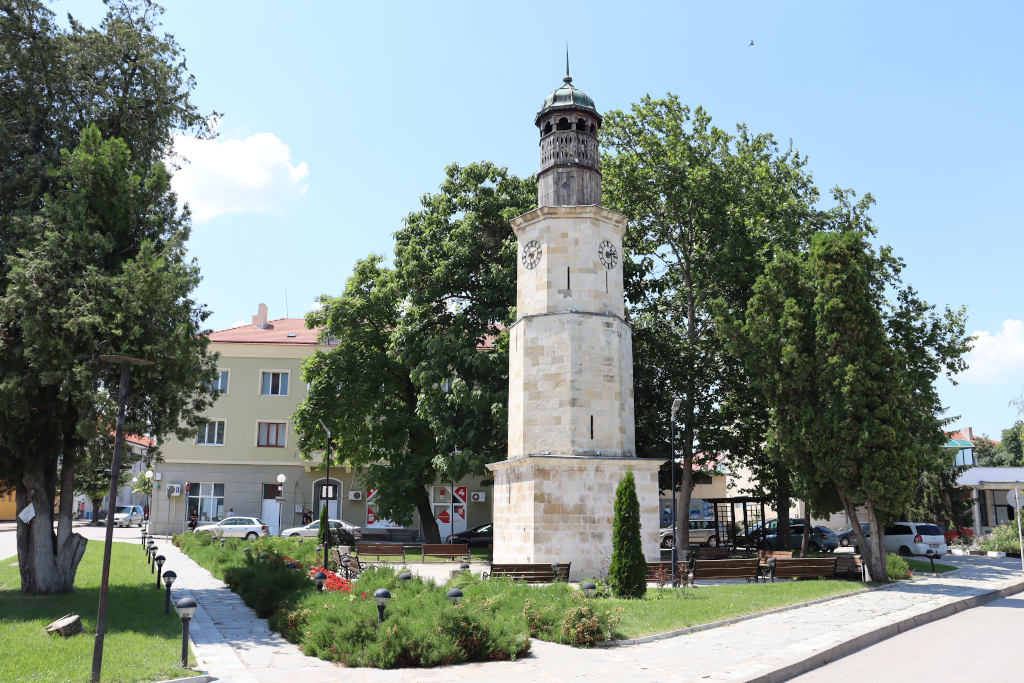 На основание:
Чл. 15, ал.1 от Закона за общинския дълг
Наредбата за условията и реда за провеждане на обществено проучване на проекти по чл. 4 и чл. 5 от ЗОД
Предлага за обществено обсъждане с местната общност следния проект:
ИНВЕСТИЦИОНЕН ПРОЕКТ:„ОСНОВЕН РЕМОНТ НА ЧАСТИ ОТ УЛИЧНАТА МРЕЖА НА ТЕРИТОРИЯТА НА ОБЩИНА НОВИ ПАЗАР“
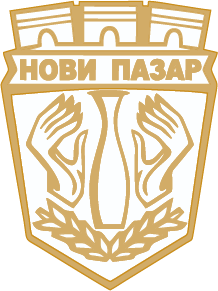 ОБЩА СТОЙНОСТ НА ИНВЕСТИЦИОННИЯ ПРОЕКТ: 3 501 520,00  лева
Очакван срок за реализация на проекта: 2022-2024 год.
Начин на финансиране: дългосрочен дълг, поет с договор за банков кредит за финансиране на инвестиционен проект;
Начин на обезпечаване: учредяване на залог за бъдещи приходи на общината, Залог по реда на Закона за особените залози върху настоящи и бъдещи парични вземания, представляващи настоящи и бъдещи приходи на Община Нови пазар, съгласно чл.45, ал.1, т.1, букви от „а” до „ж” от Закона за публичните финанси и обща изравнителна субсидия  на община Нови пазар съгласно   чл.52, ал.1, т.1, б. „б”  от Закона за публичните финанси.
Предназначение на инвестиционния проект:
Подобряване на инфраструктурата и технико-икономичиските и експлоатационните характеристики на  уличната мрежа в общината. 
Осигуряване на достъпна архитектурна среда, създаване на комфорт и безопасност за жителите и гостите на община Нови пазар.
Повишаване инвестиционната атрактивност и подпомагане балансираното икономическо развитие на града и общината.
Повишаване на безопасността на движението.
ОСНОВНА ЦЕЛ
Основната цел на инвестиционния проект е повишаване качеството на живот, социалното включване и подобряване на състоянието на компонентите на околната среда чрез благоустрояване на физическите елементи в населените места на територията на Община Нови пазар.
СПЕЦИФИЧНИ ЦЕЛИ
Повишаване качеството на архитектурната среда в целевия регион, чрез възстановяване на пътната настилка, бордюри и тротоари.
Подобряване на транспортния достъп и мобилността.
Създаване на условия за интегриране на хората в неравностойно положение чрез изграждане на достъпна среда.
ЦЕЛЕВИ ГРУПИ
Населението на територията на Община Нови пазар, включително хора в неравностойно положение, деца, младежи, хора в работоспособна възраст, майки с деца, хора навършили пенсионна възраст и гостите на Община Нови пазар, както и дружествата осъществяващи стопанска дейност на територията на общината.
Бенефициентите, които ще се възползват от резултатите от проекта в дългосрочен план са жителите, стопанския и неправителствен сектор на територията на община Нови пазар.
ОБХВАТ НА ПРОЕКТА:
Строително-монтажните работи  обхващат улици в гр. Нови пазар, с Стан, с. Енево, с. Зайчино ореше, с. Стоян Михайловски и с. Правенци.
С проекта се предвижда да се извърши асфалтиране на уличните платна, след усилване на  конструкцията на пътя, там където е необходимо.
Подмяна на капаци на съществуващите ревизионни и  дъждоприемни шахти.
Подмяна на бордюри и тротоарна настилка  по улици, съобразена с осигуряване на достъпна среда.
Изграждане на понижени бордюри пред входове на гаражи.
Изграждане на изкуствени пътни неравности.
Хоризонтална и вертикална пътна маркировка.
Изготвяне на комплексен доклад за оценка на съответствието на инвестиционния проект със съществените изисквания към строежите съгласно чл. 142, ал. 5 от Закона за устройство на територията /ЗУТ/.
Координация и контрол на строителния процес, упражняване на строителен надзор и изготвяне на окончателен доклад до възложителя съгласно изискванията на чл. 166 и следващите от ЗУТ.
Издаване на технически паспорти, съгласно Наредба No 6/2006 г. за техническите паспорти на строежите.
Списък на улиците и прогнозни стойности на СМР
снимки
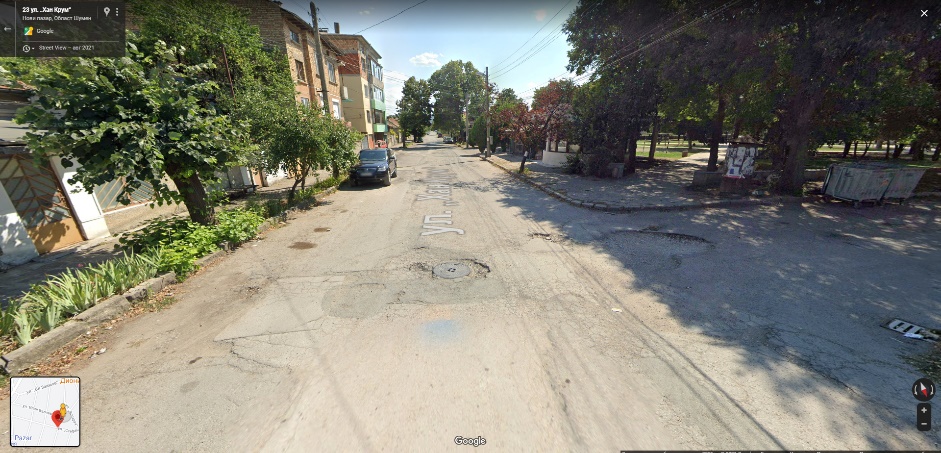 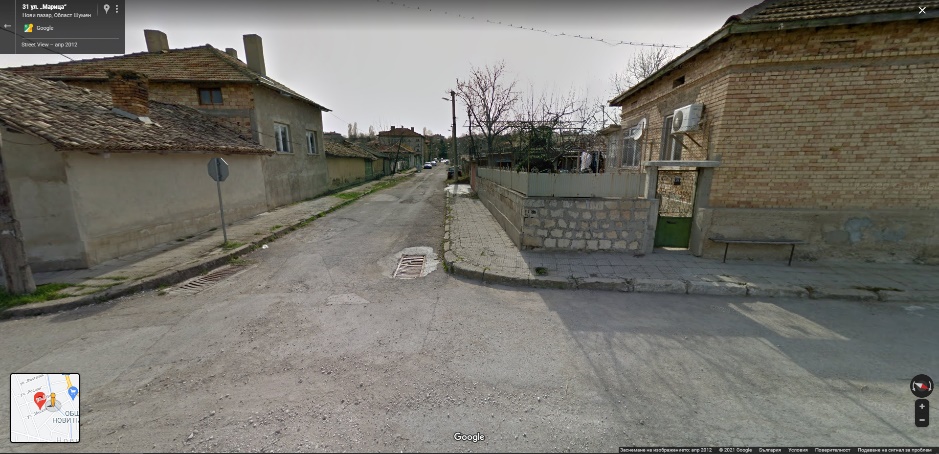 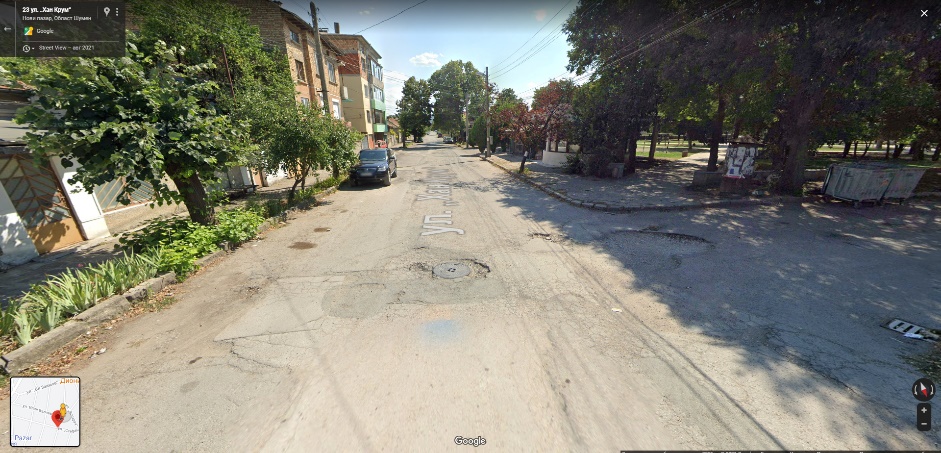 Ул. „Баба Тонка“
Ул. „Мусала“
Ул. „Хан Крум“
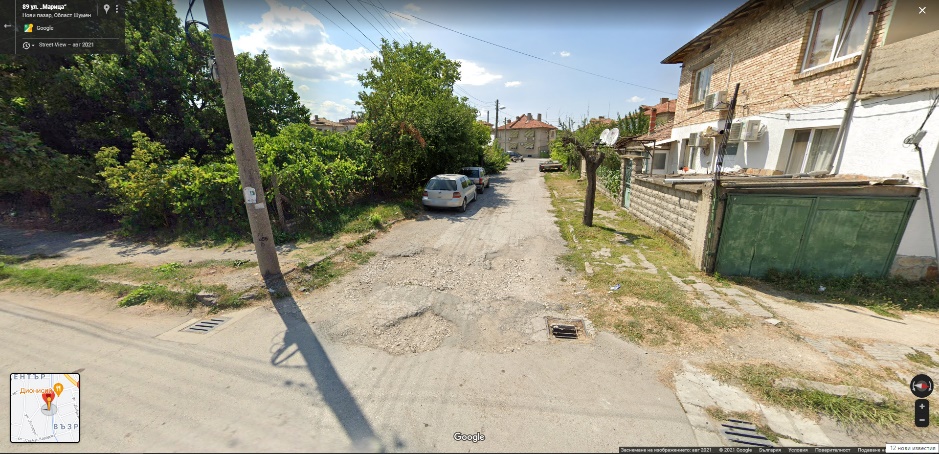 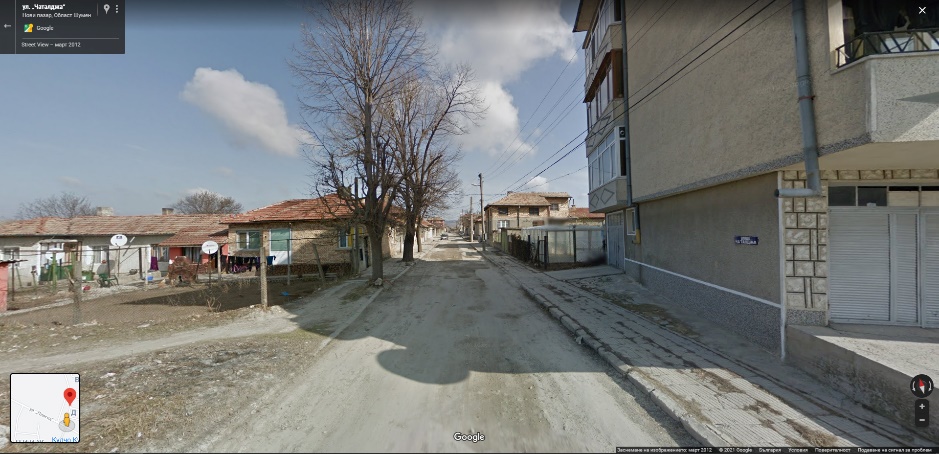 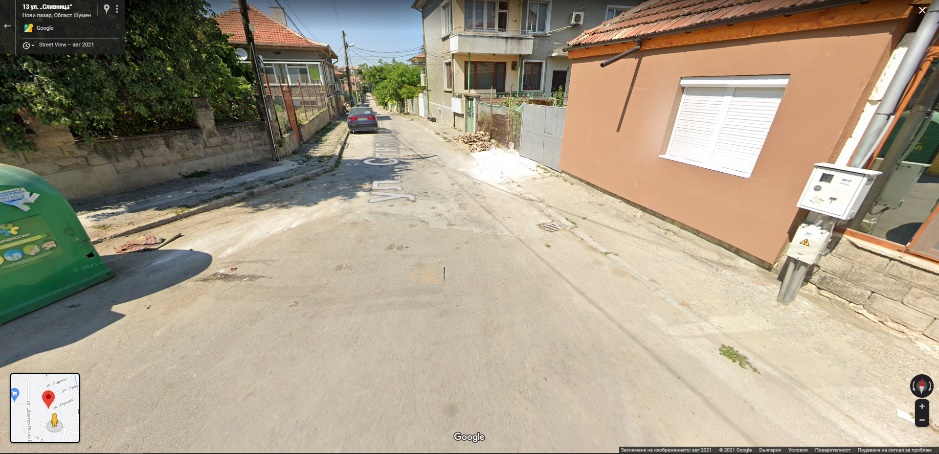 Ул. „Чаталджа“
Ул. „Греков“
Ул. „Сливница“
Списък на улиците и прогнозни стойности на СМР
За реализиране на дейностите по проекта, Община Нови пазар ще осигури със свой кадрови и финансов ресурс:
Подготовка на документации по Закона за обществени поръчки и провежданена процедури за избор на изпълнители за проектиране, СМР и строителен надзор.
 Сключване на договори с класираните изпълнители от процедурите за избор на изпълнители за проектиране, СМР и строителен надзор.
Контрол на изпълнението на договорите.
 Осъществяване на  инвеститорски контрол върху строителния процес.
ОЧКВАНИ РЕЗУЛТАТИ
С рехабилитацията на тротоари и улици ще се допринесе за:
Подобряване качеството на архитектураната среда в целевия регион чрез възстановяване на пътната настилка, бордюри и тротоари.
Подобряване на транспортния достъп и мобилността.
Повишаване инвестиционната атрактивност и подпомагане балансираното икономическо развитие на града и общината.
С осигуряването на достъп на хора в неравностойно положение до рехабилитираните елементи на целевия регион и техническата инфраструктура ще се допринесе за:
Създаване на условия за интегриране на групите в неравностойно положение чрез изграждането на достъпна среда
Активизиране и улесняване на социалните контакти чрез благоустрояване на транспортната мрежа.
БЛАГОДАРИМ ВИ ЗА ВНИМАНИЕТО!
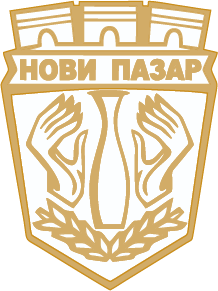